International Trade Issues, Part 2
Amanda Hodges, Ph.D.
Entomology/Nematology Dept.
University of  Florida
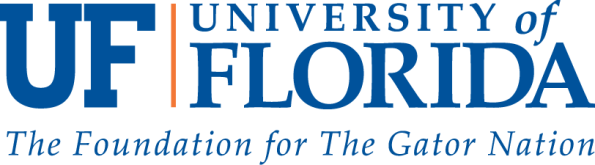 Exotic Species & Biosecurity Issues ALS 4161/6166
2009-10 EU-ACP Banana Issues
2009 Geneva Agreement on Trade in Bananas

Should MFN (Most Favored Nation) clause be allowed?
Source:  http://brussels.cta.int/index.php?option=com_k2&id=4699&view=item&Itemid=
Concept Excerpts and Discussion
Brasier, C.M.  2008.  The biosecurity threat to the UK and global environment from international trade in plants.
Brasier (2008)
What is the paper’s purpose?

Is it a scientific article or opinion-based?
Pathogen and  Pest Movement
“Movement of plants and plant products between biogeographical zones by human activities is now generally accepted to be the primary mode of introduction for exotic pathogens and pests.”
Most of the Brasier (2008) articles focuses on plant pathogens.
What about other pathways?
Brasier’s Biosecurity Definition
Biosecurity:  “protecting a state from invasive plant pathogens is often referred to as plant biosecurity.”
Invasive Plant Pathogens
Littleleaf Disease, Phytophthora cinnamoni
Origin:  Southeast Asia
Spreading worldwide for 150 years
Currently threatening plant communities throughout Australia
Photo Credit:  Edward Barnard, FDACS,
Division of Forestry,  http://www.invasive.org/ 
Image:  4823085
Invasive Plant Pathogens
Chestnut blight, Cryphonectria parasitica

Origin:  China and Japan

American chestnut forests destroyed within 30 years following ~1910 introduction.
Photo Credit:  Linda Haugen, USDA Forest Service
http://www.invasives.org/  Image 1400112
Dutch Elm Disease
Dutch Elm’s Disease

Arrived in North American in 1917 on diseased logs.
Photo Credit:  Edward Barnard, FDACS
Division of Forestry, http://www.invasives.org/ 
Image No. 4822041
New Pathogens to the UK
1970-2004:  234 new plant pathogens.
67% of these new plant pathogens were with ornamental plants.
“Many ‘newly escaped’ organisms were previously unknown to science”
Unknown organisms are not on international lists of pests of concern.
Only 7-10% of fungal pathogens have been identified.
[Speaker Notes: The genus Phytophthora, considered by many to be the world’s most destructive group of plant pathogens, may be between 100 and 500.]
Invasive Plant Pathogens
Phytophthora kernoviae

Origin:  Asia

1990’s-Europe

Beech, Rhododendrum, Magnolia
Photo Credit:  Forest Research, United
Kingdom Forestry Research, UK
http://www.invasives.org/ Image: 5110023
New Pathogen Detections
Why so many undetected pathogens?

Example-third species of Dutch elm disease fungus detected in the Himalayas
[Speaker Notes: Darwinian evolution predicts that, being adapted to and co-evolved with their hosts, many of these pathogens are unlikely to do noticeable damage to their native ecosystems.  This new species of Dutch elm disease fungus is highly aggressive to European elms, but fairly benign for its native range in the Himalyans.]
Pest Risk Assessments (PRA)
Reactive, developed after a threat has become apparent.
The risk of a pathogen’s ability to co-evolve is not considered.
Limited resources have resulted in PRAs not occurring, even for organisms identified as a threat.
Should genotypes be considered?
[Speaker Notes: We are increasingly understanding the complex breeding structure of pathogens, and in some cases, introduction of a new genotype could result in an unwanted epidemic.]
Trade Problems
Non-Compliant Members may Ship Pathogen Problems to those under Compliance.
Visual inspection not adequate to indicate that a plant is disease-free.
Increase trade in rootstock-based plants increases risk of spread.
Few incentives for adhering to protocols.
Brasier (2008) Discussion
Suggests that risk could be reduced by “limiting the level of plant imports to the minimum necessary for subsequent propagation.”

More transparency,  education, and information for the general public, similar to outbreaks of FMD, blue tongue, and avian flu.